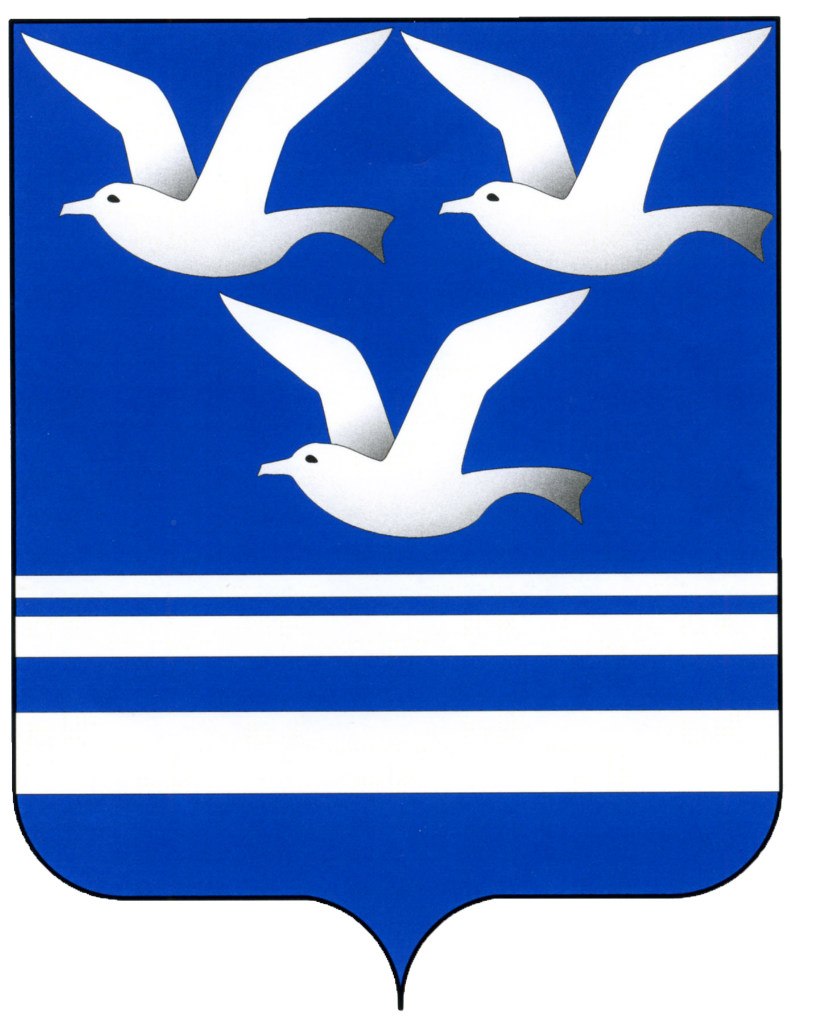 Публичная декларация целей и задач развития образования Чистоозерного района Новосибирской области на 2016 год
ИНСТРУМЕНТЫ:
1 Соглашение о предоставлении субвенции местному бюджету на реализацию основных общеобразовательных программ дошкольного образования
2. «Электронная очередь»в АИС ЭДС
3. Родительская плата за присмотр и уход за детьми (постановление главы Чистоозерного района)
4.Административный регламент предоставления муниципальной услуги  «Предоставление дошкольного образования, воспитания в дошкольном образовательном учреждении»
ДОШКОЛЬНОЕ ОБРАЗОВАНИЕ
КЛЮЧЕВЫЕ ЦЕЛИ
1. Сохранение 100 % доступности дошкольного образования для детей в возрасте от 3 до 7 лет
2. Получение дошкольного образования детьми в возрасте до 3 лет
3. Информационный  ресурс для родителей в сети Интернет (сайты ДОУ)
4. Совершенствование предметно-развивающей среды в дошкольных образовательных организациях Чистоозерного района Новосибирской области в соответствии с ФГОС дошкольного образования
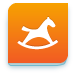 2016 год:
ЭСПЕРТНОЕ СООБЩЕСТВО:
Муниципальный  административно-общественный совет по развитию образования Чистоозерного района
Совет руководителей ОО
УКАЗ ПРЕЗИДЕНТА РОССИЙСКОЙ ФЕДЕРАЦИИ ОТ 07.05.2012 № 599
ГОСУДАРСТВЕННАЯ ПРОГРАММА РОССИЙСКОЙ ФЕДЕРАЦИИ «РАЗВИТИЕ ОБРАЗОВАНИЯ» НА 2013-2020 ГОДЫ
СТРАТЕГИЯ РАЗВИТИЯ ВОСПИТАНИЯ В РОССИЙСКОЙ ФЕДЕРАЦИИ НА ПЕРИОД ДО 2025 ГОДА
ГОСУДАРСТВЕННАЯ ПРОГРАММА НОВОСИБИРСКОЙ ОБЛАСТИ «РАЗВИТИЕ ОБРАЗОВАНИЯ, СОЗДАНИЕ УСЛОВИЙ ДЛЯ СОЦИАЛИЗАЦИИ ДЕТЕЙ И УЧАЩЕЙСЯ МОЛОДЕЖИ В НОВОСИБИРСКОЙ ОБЛАСТИ НА 2015 - 2020 ГОДЫ»
МУНИЦИПАЛЬНАЯ ПРОГРАММА «Развитие системы  образования Чистоозерного района Новосибирской области  на  2016-2020 годы»
ОБЩЕЕ ОБРАЗОВАНИЕ
КЛЮЧЕВЫЕ ЦЕЛИ
1. Обновление содержания общего образования
2. Создание условий для выявления и поддержки  талантливых и одаренных детей
Переход на обучение в одну смену
Формирование муниципальной  модели непрерывного повышения квалификации и переподготовки кадров в соответствии с потребностями
ИНСТРУМЕНТЫ:
ФГОС
Региональные проекты
 Всероссийская олимпиада школьников 
 Соглашение о предоставлении субвенции местному бюджету на реализацию основных общеобразовательных программ общего образования (целевые показатели)
2016 год:
ЭСПЕРТНОЕ СООБЩЕСТВО:
 1. Муниципальный административно -общественный совет по развитию образования  Чистоозерного  района
2.Районные методические объединения
3.Информационно-методический центр
ГОСУДАРСТВЕННАЯ ПРОГРАММА РОССИЙСКОЙ ФЕДЕРАЦИИ «РАЗВИТИЕ ОБРАЗОВАНИЯ» НА 2013-2020 ГОДЫ
ФЕДЕРАЛЬНАЯ ЦЕЛЕВАЯ ПРОГРАММА РАЗВИТИЯ ОБРАЗОВАНИЯ НА 2016-2020 ГОДЫ
СТРАТЕГИЯ РАЗВИТИЯ ВОСПИТАНИЯ В РОССИЙСКОЙ ФЕДЕРАЦИИ НА ПЕРИОД ДО 2025 ГОДА
ГОСУДАРСТВЕННАЯ ПРОГРАММА НОВОСИБИРСКОЙ ОБЛАСТИ «РАЗВИТИЕ ОБРАЗОВАНИЯ, СОЗДАНИЕ УСЛОВИЙ ДЛЯ СОЦИАЛИЗАЦИИ ДЕТЕЙ И УЧАЩЕЙСЯ МОЛОДЕЖИ В НОВОСИБИРСКОЙ ОБЛАСТИ НА 2015 - 2020 ГОДЫ»
МУНИЦИПАЛЬНАЯ ПРОГРАММА «Развитие системы  образования Чистоозерного района Новосибирской области  на  2016-2020 годы»
ИНСТРУМЕНТЫ:
1. Лучшие практики
2. Профессиональный стандарт специалиста в области воспитания
3. Региональный календарь событий
4. Межведомственное и сетевое взаимодействие
5. Организации, подведомственные управлению образования администрации Чистоозерного района Новосибирской области
6. ДОЛ «Зелёная роща»
ВОСПИТАНИЕ -
стратегический общенациональный приоритет
КЛЮЧЕВАЯ ЦЕЛЬ
Развитие высоконравственной личности, разделяющей российские традиционные духовные ценности, готовой к мирному созиданию и защите Родины и ответственной за себя и за свою Родину
Российская идентич-ность
Духовные и культурные ценности
2016 год:
Гражданское воспитание
Профессио-нальное самоопреде-ление
ПАТРИОТИЧЕСКОЕ ВОСПИТАНИЕ
Поддержка талантов
Культурное наследие
ЭСПЕРТНОЕ СООБЩЕСТВО:
1. Муниципальный административно-общественный совет по развитию образования Чистоозерного района
2. Муниципальное 
 родительское   собрание
СТРАТЕГИЯ РАЗВИТИЯ ВОСПИТАНИЯ В РОССИЙСКОЙ ФЕДЕРАЦИИ НА ПЕРИОД ДО 2025 ГОДА
ГОСУДАРСТВЕННАЯ ПРОГРАММА «ПАТРИОТИЧЕСКОЕ ВОСПИТАНИЕ ГРАЖДАН РОССИЙСКОЙ ФЕДЕРАЦИИ НА 2016-2020 ГОДЫ»
КОНЦЕПЦИЯ РАЗВИТИЯ ДОПОЛНИТЕЛЬНОГО ОБРАЗОВАНИЯ ДЕТЕЙ
ОСНОВЫ ГОСУДАРСТВЕННОЙ МОЛОДЕЖНОЙ ПОЛИТИКИ РОССИЙСКОЙ ФЕДЕРАЦИИ НА ПЕРИОД ДО 2025 ГОДА
ЗАКОН НОВОСИБИРСКОЙ ОБЛАСТИ О ПАТРИОТИЧЕСКОМ ВОСПИТАНИИ В НОВОСИБИРСКОЙ ОБЛАСТИ
СТРАТЕГИЯ ДЕЙСТВИЙ В ИНТЕРЕСАХ ДЕТЕЙ НОВОСИБИРСКОЙ ОБЛАСТИ НА 2012 - 2017 ГОДЫ
ГОСУДАРСТВЕННАЯ ПРОГРАММА НОВОСИБИРСКОЙ ОБЛАСТИ «РАЗВИТИЕ ОБРАЗОВАНИЯ, СОЗДАНИЕ УСЛОВИЙ ДЛЯ СОЦИАЛИЗАЦИИ ДЕТЕЙ И УЧАЩЕЙСЯ МОЛОДЕЖИ В НОВОСИБИРСКОЙ ОБЛАСТИ НА 2015 - 2020 ГОДЫ»
ГОСУДАРСТВЕННАЯ ПРОГРАММА НОВОСИБИРСКОЙ ОБЛАСТИ «ПОВЫШЕНИЕ БЕЗОПАСНОСТИ ДОРОЖНОГО ДВИЖЕНИЯ НА АВТОМОБИЛЬНЫХ ДОРОГАХ И ОБЕСПЕЧЕНИЕ БЕЗОПАСНОСТИ НАСЕЛЕНИЯ НА ТРАНСПОРТЕ В НОВОСИБИРСКОЙ ОБЛАСТИ В 2015 - 2020 ГОДАХ»
МУНИЦИПАЛЬНАЯ ПРОГРАММА «Развитие системы  образования Чистоозерного района Новосибирской области  на  2016-2020 годы»
ДОПОЛНИТЕЛЬНОЕ ОБРАЗОВАНИЕ ДЕТЕЙ
школа
КЛЮЧЕВЫЕ ЦЕЛИ
1. Развитие муниципальной системы выявления и развития одаренных детей
2. Развитие современной модели дополнительного образования детей
3. Создание эффективной системы профориентации и профессионального самоопределения учащихся
4. Обеспечение доступности дополнительного
образования для детей с ОВЗ
Детский сад
ИНСТРУМЕНТЫ:
1. Профессиональный стандарт специалиста в области воспитания
2. Межведомственное взаимодействие
3. Образовательные учреждения Чистоозерного района Новосибирской области
4. Конкурсное движение
ДЮСШ
ДДТ
2016 год:
ЭСПЕРТНОЕ СООБЩЕСТВО:
 Муниципальный  административно-общественный совет по развитию образования Чистоозерного района
Муниципальное родительское собрание
СТРАТЕГИЯ РАЗВИТИЯ ВОСПИТАНИЯ В РОССИЙСКОЙ ФЕДЕРАЦИИ НА ПЕРИОД ДО 2025 ГОДА
ГОСУДАРСТВЕННАЯ ПРОГРАММА НОВОСИБИРСКОЙ ОБЛАСТИ «РАЗВИТИЕ ОБРАЗОВАНИЯ, СОЗДАНИЕ УСЛОВИЙ ДЛЯ СОЦИАЛИЗАЦИИ ДЕТЕЙ И УЧАЩЕЙСЯ МОЛОДЕЖИ В НОВОСИБИРСКОЙ ОБЛАСТИ НА 2015 - 2020 ГОДЫ»
КОНЦЕПЦИЯ РАЗВИТИЯ ДОПОЛНИТЕЛЬНОГО ОБРАЗОВАНИЯ ДЕТЕЙ
ОСНОВЫ ГОСУДАРСТВЕННОЙ МОЛОЖЁЖНОЙ ПОЛИТИКИ РФ НА ПЕРИОД ДО 2025 ГОДА
КОНЦЕПЦИЯ ОБЩЕНАЦИОНАЛЬНОЙ СИСТЕМЫ ВЫЯВЛЕНИЯ И МОДДЕРЖКИ МОЛОДЫХ ТАЛАНТОВ
ЗАКОН НСО О ПАТРИОТИЧЕСКОМ ВОСПИТАНИИ В НСО
СТРАТЕГИЯ ДЕЙСТВИЙ В ИНТЕРЕСАХ ДЕТЕЙ НСО НА 2012-2017 ГОДЫ
ГОСУДАРСТВЕННАЯ ПРОГРАММА НСО»ПОВЫШЕНИЕ БДД НА АВТОМОБИЛЬНЫХ ДОРОГАХ И ОБЕСПЕЧЕНИЕ БЕЗОПАСНОСТИ НАСЕЛЕНИЯ НА ТРАНСПОРТЕ В НСО НА 2015-2020 ГОДЫ»
МУНИЦИПАЛЬНАЯ ПРОГРАММА «Развитие системы  образования Чистоозерного района Новосибирской области  на  2016-2020 годы»
ЗАЩИТА ДЕТЕЙ -
СТРАТЕГИЧЕСКИЙ ПРИОРИТЕТ РАЗВИТИЯ ЧИСТООЗЕРНОГО РАЙОНА 
НОВОСИБИРСКОЙ ОБЛАСТИ
ИНСТРУМЕНТЫ:
1. Региональные проекты
2. Единая база учета детей с ОВЗ и детей инвалидов Новосибирской области
3. Государственная поддержка инклюзивного, специально- коррекционного, дистанционного образования детей с ОВЗ и инвалидностью
4. ФГОС ОВЗ
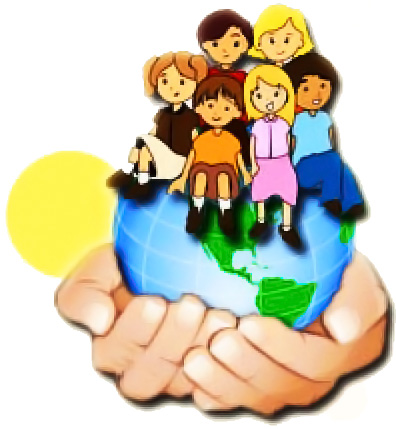 КЛЮЧЕВЫЕ ЦЕЛИ
1. Поддержка детей-сирот и детей, оставшихся без попечения родителей
2. Образование детей с особыми образовательными потребностями
3. Формирование полноценной системы защиты и поддержки семьи и детства
4. Безопасное поведение детей и подростков на дорогах
2016 год:
ЭСПЕРТНОЕ СООБЩЕСТВО:
Муниципальный  административно-общественный совет по развитию образования Чистоозерного района
ПМПК
ГОСУДАРСТВЕННАЯ ПРОГРАММА РОССИЙСКОЙ ФЕДЕРАЦИИ «РАЗВИТИЕ ОБРАЗОВАНИЯ» НА 2013- 2020 ГОДЫ
ГОСУДАРСТВЕННАЯ ПРОГРАММА РОССИЙСКОЙ ФЕДЕРАЦИИ «ДОСТУПНАЯ СРЕДА» НА 2011-2020 ГОДЫ
ГОСУДАРСТВЕННАЯ ПРОГРАММА РОССИЙСКОЙ ФЕДЕРАЦИИ «СОЦИАЛЬНАЯ ПОДДЕРЖКА ГРАЖДАН»
ГОСУДАРСТВЕННАЯ ПРОГРАММА НОВОСИБИРСКОЙ ОБЛАСТИ «РАЗВИТИЕ СИСТЕМЫ СОЦИАЛЬНОЙ ПОДДЕРЖКИ НАСЕЛЕНИЯ НОВОСИБИРСКОЙ ОБЛАСТИ» НА 2014-2019 ГОДЫ
ГОСУДАРСТВЕННАЯ ПРОГРАММА НОВОСИБИРСКОЙ ОБЛАСТИ «РАЗВИТИЕ ОБРАЗОВАНИЯ, СОЗДАНИЕУСЛОВИЙ ДЛЯ СОЦИАЛИЗАЦИИ ДЕТЕЙ И УЧАЩЕЙСЯ МОЛОДЕЖИ В НОВОСИБИРСКОЙ ОБЛАСТИ НА2015 - 2020 ГОДЫ»
ГОСУДАРСТВЕННАЯ ПРОГРАММА НОВОСИБИРСКОЙ ОБЛАСТИ «ПОВЫШЕНИЕ БЕЗОПАСНОСТИ ДОРОЖНОГО ДВИЖЕНИЯ НА АВТОМОБИЛЬНЫХ ДОРОГАХ И ОБЕСПЕЧЕНИЕ БЕЗОПАСНОСТИ НАСЕЛЕНИЯ НА ТРАНСПОРТЕ В НОВОСИБИРСКОЙ ОБЛАСТИ В 2015 - 2020 ГОДАХ»
СТРАТЕГИЯ ДЕЙСТВИЙ В ИНТЕРЕСАХ ДЕТЕЙ НОВОСИБИРСКОЙ ОБЛАСТИ НА 2012 - 2017 ГОДЫ
ПОСТАНОВЛЕНИЕ ПРАВИТЕЛЬСТВА НОВОСИБИРСКОЙ ОБЛАСТИ ОТ 08.07.2013 № 296-П «О ПОРЯДКЕ ВОСПИТАНИЯ И ОБУЧЕНИЯ ДЕТЕЙ-ИНВАЛИДОВ НА ДОМУ С ИСПОЛЬЗОВАНИЕМ ДИСТАНЦИОННЫХ ТЕХНОЛОГИЙ»
РАСПОРЯЖЕНИЕ ПРАВИТЕЛЬСТВА НОВОСИБИРСКОЙ ОБЛАСТИ ОТ 19.04.2016 № 103-РП «ОБ УТВЕРЖДЕНИИ КОНЦЕПЦИИ РАЗВИТИЯ ИНКЛЮЗИВНОГО ОБРАЗОВАНИЯ В НОВОСИБИРСКОЙ ОБЛАСТИ НА 2016-2020 ГОДЫ
МУНИЦИПАЛЬНАЯ ПРОГРАММА «Развитие системы  образования Чистоозерного района Новосибирской области  на  2016-2020 годы»
ЗАРАБОТНАЯ ПЛАТА В СИСТЕМЕ ОБРАЗОВАНИЯ
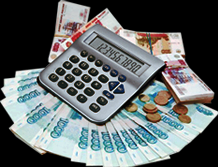 КЛЮЧЕВЫЕ ЦЕЛИ
1. Сохранение средней заработной платы  педагогических работников района  не ниже уровня 2015 года.
2016 год:
Заработная плата педагогических работников в организациях образования всех уровней и научных сотрудников в 2016 году – на уровне не ниже 2015 года
ИНСТРУМЕНТЫ:
1. Мониторинг средней заработной платы по категориям   работников в сфере образования
2. Территориальное отраслевое соглашение
3.Положение об оплате труда педагогических  работников
ЭСПЕРТНОЕ СООБЩЕСТВО:
Профсоюз работников образования Чистоозерного района
Муниципальный административно-общественный совет по развитию образования Чистоозерного района
Совет руководителей образовательных учреждений
УКАЗ ПРЕЗИДЕНТА РОССИЙСКОЙ ФЕДЕРАЦИИ ОТ 07.05.2012 № 597
РАСПОРЯЖЕНИЕ ПРАВИТЕЛЬСТВА РОССИЙСКОЙ ФЕДЕРАЦИИ ОТ 26.11.2012 № 2190-Р
ПОСТАНОВЛЕНИЕ ПРАВИТЕЛЬСТВА РОССИЙСКОЙ ФЕДЕРАЦИИ ОТ 14.09.2015 № 973
ГОСУДАРСТВЕННАЯ ПРОГРАММА НОВОСИБИРСКОЙ ОБЛАСТИ «РАЗВИТИЕ ОБРАЗОВАНИЯ, СОЗДАНИЕ УСЛОВИЙ ДЛЯ СОЦИАЛИЗАЦИИ ДЕТЕЙ И УЧАЩЕЙСЯ МОЛОДЕЖИ В НОВОСИБИРСКОЙ ОБЛАСТИ НА 2015 - 2020  ГОДЫ»
ПОСТАНОВЛЕНИЕ ГУБЕРНАТОРА НОВОСИБИРСКОЙ ОБЛАСТИ ОТ 31.08.2007 № 341
ПОСТАНОВЛЕНИЕ ПРАВИТЕЛЬСТВА НОВОСИБИРСКОЙ ОБЛАСТИ ОТ 30.12.2013 № 572-П
 Муниципальная программа «Развитие системы  образования Чистоозерного  района Новосибирской области  на  2016-2020 годы»
ПРОФЕССИОНАЛЬНОЕ РАЗВИТИЕ
РАБОТНИКОВ ОБРАЗОВАНИЯ ЧИСТООЗЕРНОГО РАЙОНА
НОВОСИБИРСКОЙ ОБЛАСТИ
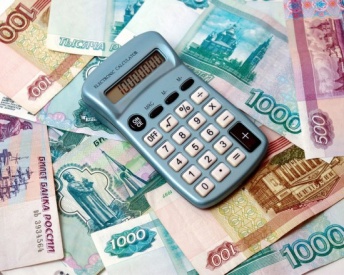 КЛЮЧЕВЫЕ ЦЕЛИ
1. К 2020 году процент обеспечения системы образования  педагогическими и руководящими работниками, соответствующими требованиям профессиональных стандартов, составит не менее 90%
ИНСТРУМЕНТЫ:
 1. Профессиональные стандарты
2. Автоматизированная система мониторинга
профессионального развития педагогических работников Новосибирской области?
3. Аттестация педагогических и руководящих работников
4.Положение о Школе молодого педагога.
2016 год:
ЭСПЕРТНОЕ СООБЩЕСТВО:
 Муниципальный  административно-общественный совет по развитию образования Чистоозерного района
Муниципальное родительское собрание
Районные методические объединения
Совет руководителей ОО
Школа молодого педагога Чистоозерного района
ГОСУДАРСТВЕННАЯ ПРОГРАММА РОССИЙСКОЙ ФЕДЕРАЦИИ «РАЗВИТИЕ ОБРАЗОВАНИЯ» НА2013-2020 ГОДЫ
ГОСУДАРСТВЕННАЯ ПРОГРАММА НОВОСИБИРСКОЙ ОБЛАСТИ «РАЗВИТИЕ ОБРАЗОВАНИЯ,СОЗДАНИЕ УСЛОВИЙ ДЛЯ СОЦИАЛИЗАЦИИ ДЕТЕЙ И УЧАЩЕЙСЯ МОЛОДЕЖИ НОВОСИБИРСКОЙ ОБЛАСТИ НА 2015 - 2020 ГОДЫ»
 Муниципальная программа «Развитие системы  образования Чистоозерного  района Новосибирской области  на  2016-2020 годы»
НЕЗАВИСИМАЯ ОЦЕНКА   КАЧЕСТВА ОБРАЗОВАНИЯ
ИНСТРУМЕНТЫ:
1. Утверждённые Общественным советом при министерстве образования, науки и инновационной политики Новосибирской области «Этапы проведения независимой оценки качества образовательной деятельности организаций, осуществляющих образовательную деятельность на территории Новосибирской области, на период с 2015 по 2018 г.»
2. Мониторинг информационной открытости сайтов образовательных организаций Новосибирской области
3. Анкетирование родителей воспитанников детских садов и обучающихся школ
4. Проведение самообследования школ и детских садов
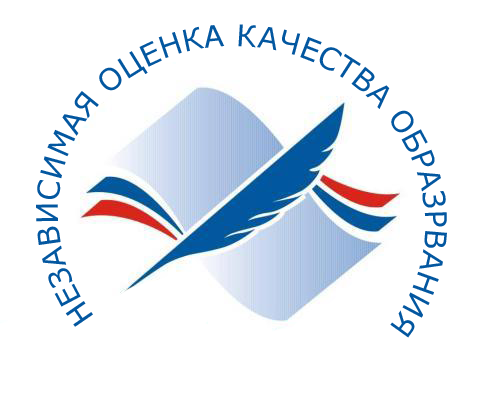 КЛЮЧЕВЫЕ ЦЕЛИ
1. Формирование государственно-общественного
характера управления системой образования
2. Повышение открытости и доступности сведений   о системе образования для граждан и общества
2016 год:
ЭСПЕРТНОЕ СООБЩЕСТВО:
Новосибирский институт мониторинга и
развития образования

Муниципальный  административно-общественный совет по развитию образования Чистоозерного  района

Совет руководителей образовательных учреждений
УКАЗ ПРЕЗИДЕНТА РФ ОТ 7 МАЯ 2012 Г. №597 «О   МЕРОПРИЯТИЯХ   ПО   РЕАЛИЗАЦИИ    ГОСУДАРСТВЕННОЙ   СОЦИАЛЬНОЙ    ПОЛИТИКИ»
 ФЕДЕРАЛЬНЫЙ ЗАКОН №256-ФЗ ОТ 21 ИЮЛЯ 2014 Г. «О ВНЕСЕНИИ ИЗМЕНЕНИЙ В ОТДЕЛЬНЫЕ ЗАКОНОДАТЕЛЬНЫЕ АКТЫ РОССИЙСКОЙ ФЕДЕРАЦИИ  ПО ВОПРОСАМ   ПРОВЕДЕНИЯ   НЕЗАВИСИМОЙ ОЦЕНКИ КАЧЕСТВА ОКАЗАНИЯ УСЛУГ »
   ФЕДЕРАЛЬНЫЙ ЗАКОН «ОБ ОБРАЗОВАНИИ В РОССИЙСКОЙ ФЕДЕРАЦИИ» ОТ 29.12.2012 №273-ФЗ
   ПОСТАНОВЛЕНИЕ ПРАВИТЕЛЬСТВА РОССИЙСКОЙ ФЕДЕРАЦИИ ОТ 30 МАРТА 2013 Г. № 286 «О ФОРМИРОВАНИИ НЕЗАВИСИМОЙ СИСТЕМЫ ОЦЕНКИ КАЧЕСТВА РАБОТЫ ОРГАНИЗАЦИЙ, ОКАЗЫВАЮЩИХ СОЦИАЛЬНЫЕ УСЛУГИ»
МУНИЦИПАЛЬНАЯ ПРОГРАММА «Развитие системы  образования Чистоозерного района Новосибирской области  на  2016-2020 годы»